«Крихітка Цахес на прізвисько Цинобер»Е.Т.Гофман
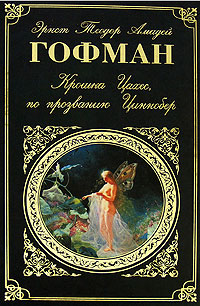 Ернст  Теодор Гофман
Видатний німецький письменник — романтик, художник, музикант Ернст Теодор Амадей Гофман створив чимало оповідань і повістей. Живописність і музикальність його прози, романтична іронія, химерна вигадка і переконливо реальне в описах його фантазій беруть за душу сучасного читача.
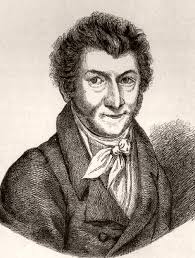 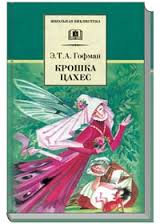 У маленькій державі, де правив князь Деметрій, кожному жителю надавалася повна свобода в його починанні. Однак після смерті князя  Деметрія його спадкоємець Пафнутій задумав ввести в своїй вітчизні просвітництво.Добра фея, повелителька квітів, побачила одного разу на узбіччі селянку Лізу. Вона поверталася з лісу з кошиком хмизу, несучи в тому же кошику свого виродка сина на прізвисько крихітка Цахес. У карлика огидна стареча мордочка, ніжки-прутики і павукові ручки. Пошкодувавши злобного виродка, фея довго розчісувала його заплутане волосся. Варто було Лізі знову рушити в дорогу, їй зустрівся місцевий пастор. Він чомусь полонився потворним крихіткою і, повторюючи, що хлопчик диво як хороший собою, вирішив взяти його на виховання. Ліза рада була позбутися тягаря, не розуміючи, чим її виродок став подобатись людям. Тим часом у Керепеському університеті навчається молодий Бальтазар, закоханий в дочку професора Моша Терпіна — чарівну Кандиду. Тим часом в університетський заповідник, вторгається нове обличчя: крихітка Цахес, наділений чарівним даром приваблювати до себе людей.
Увійшовши в будинок Моша Терпіна, він зовсім зачаровує і його, і Кандиду. Тепер його звуть Цинобер. Варто комусь у його присутності прочитати вірші або дотепно висловитися — всі присутні переконані, що це заслуга Циннобера. Всі захоплюються витонченістю і спритністю Цинобера, і лише два студенти — Бальтазар і його друг Фабіан — бачать всю потворність і злість карлика. Між тим йому  вдається  зайняти  місце в міністерстві закордонних справ, і все це обманом, бо Цінобер примудрявся привласнювати собі заслуги найдостойніших. З’ясувалося, що карлик — не чарівник і не гном, а звичайний виродок, якому допомагає якась таємна сила. У тому-то й річ, що після цього розчісування в голові у карлика з’явилися три огнистих волосини. Вони наділяли його чаклунською силою: всі чужі заслуги приписувалися йому, всі його вади — іншим, і лише деякі бачили правду. Волоски належало вирвати і негайно спалити — і Бальтазар з друзями встиг зробити це і  всі побачили карлика таким, який він був. Його викинули з будинку, — в дикій люті і жаху втік він у свій розкішний палац, який подарував йому князь, а неспокій у народі зростав невпинно. Всі почули про перетворення міністра. Нещасний карлик помер, застрягши в глечику, де намагався сховатися, і у вигляді останнього благодіяння фея повернула йому після смерті вигляд красеня.
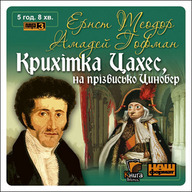 Романтизм
Романтизм – як напрямок у культурі та літературі мав свої характеристики у кожній країні. Особливою формою він постає саме у Німеччині Казкова повість Гофмана завершує собою розвиток німецької романтичної літературної казки. У ній знаходять відображення багато проблем, пов’язаних не тільки з естетикою і світоглядом романтизму, а й з сучасною дійсністю. Казкова повість опановує пласти сучасного життя, використовуючи при цьому «казкові» художні засоби.
1819 року з’явилася новела «Крихітка цахес на прізвисько ціннобер», де під жанром казки прихована гостра соціальна сатира. «Крихітка цахес» — шедевр романтичної казки — Саме художніми творами Гофман здобув собі світову славу. Більшість його оповідань та повістей і навіть один роман мають казкові сюжети, у них поряд із людьми діють феї, чаклуни, але часто й за законами людськими, а вони, звісно, бувають несправедливі й підступні, служать не добру, а злу. Письменник дотепно висміює і такі закони, і тих, хто їх запроваджував.
Казкова новела «Крихітка Цахес на прізвисько Циннобер» була написана Гофманом в 1819 році, проте інтерес до неї не згасає і до цього дня - дослідники трактують цю повість самим химерним чином, вбачаючи в Цахес то Сталіна, то Гітлера, відомі режисери ставлять спекталі і фільми за мотивами цього твору, модні літератори пишуть свої версії історії про маленького виродка. Це пояснюється тим, що проблеми, підняті у творі, не втратили своєї актуальності до сьогодні - люди як і раніше одержимі жагою накопичення і марнотратства, Все це змушує нас задумати про людські цінності, про те, в якому світі ми живемо, а так само про те, що змінити його в наших силах.